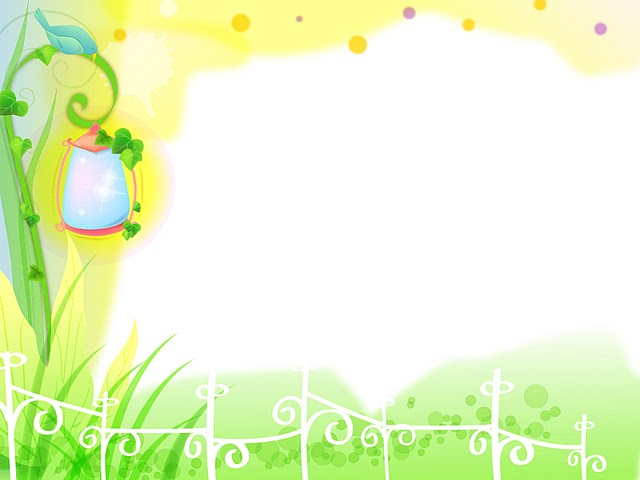 ВЕСЁЛЫЙ СВЕТОФОР
Курс ВД «Я и Мир вокруг»
Подготовила: Силина Кристина Валерьевна
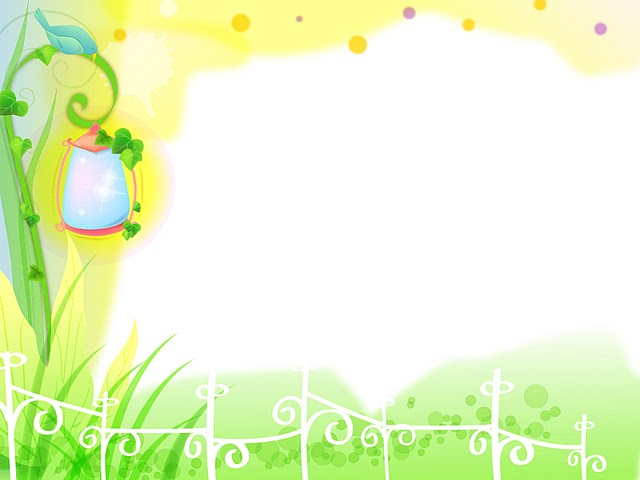 Давай отгадаем загадку?
Стой! Машины движутся!Там, где сошлись пути,Кто поможет улицуЛюдям перейти?
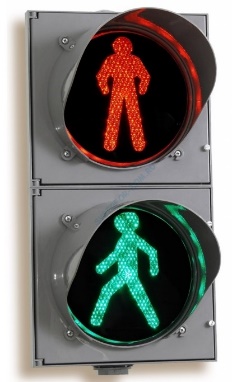 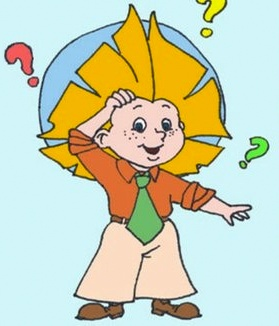 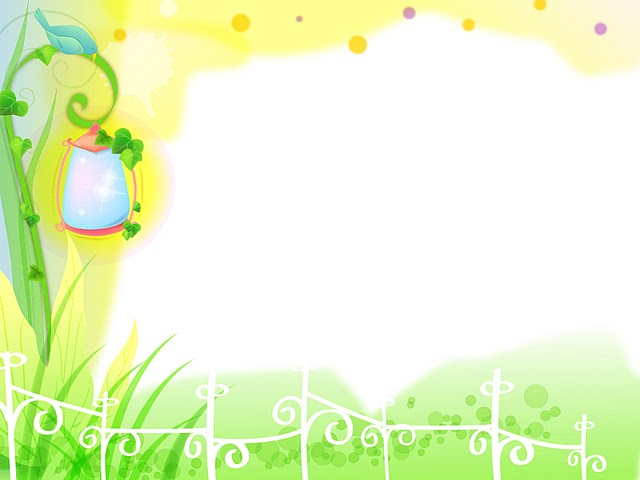 Светофор для пешеходов
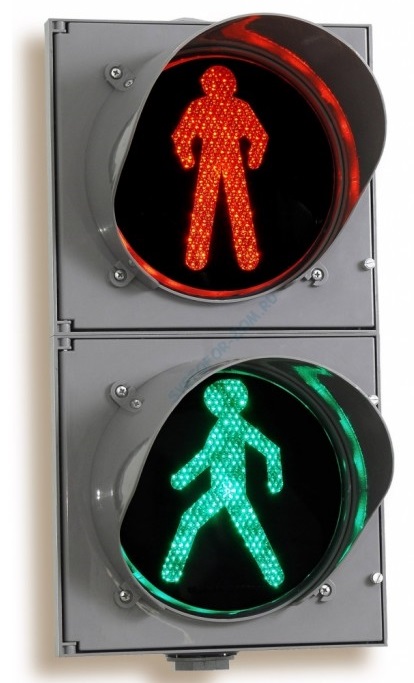 Если красный свет горит – пешеход всегда стоит!
Зелёный свет нам говорит: «Проходите, путь открыт!»
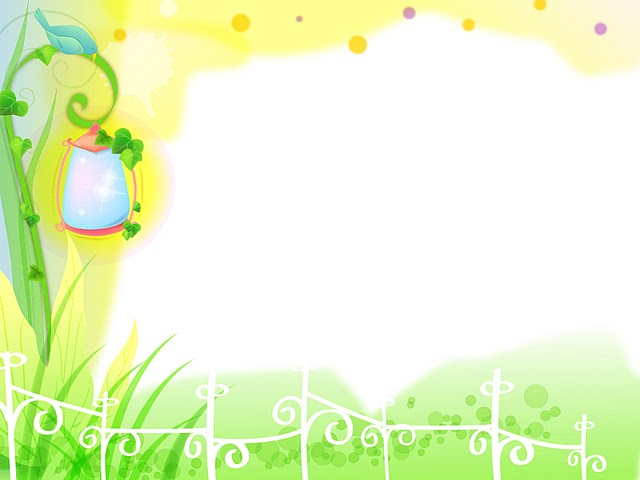 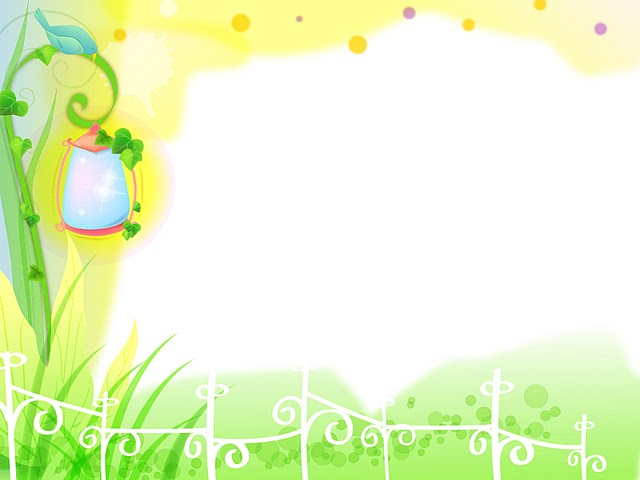 Давай сделаем свой пешеходный светофор!
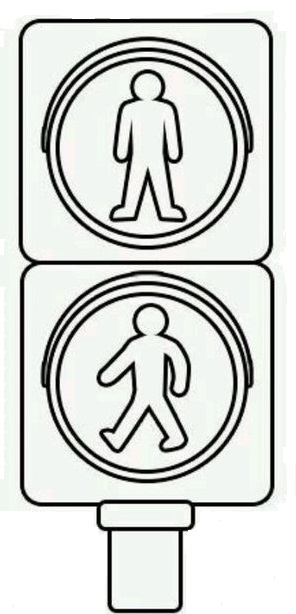 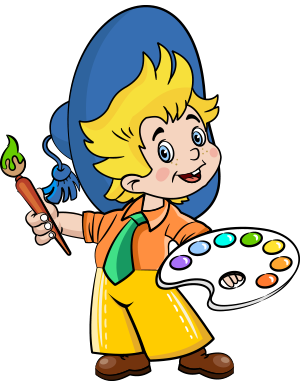 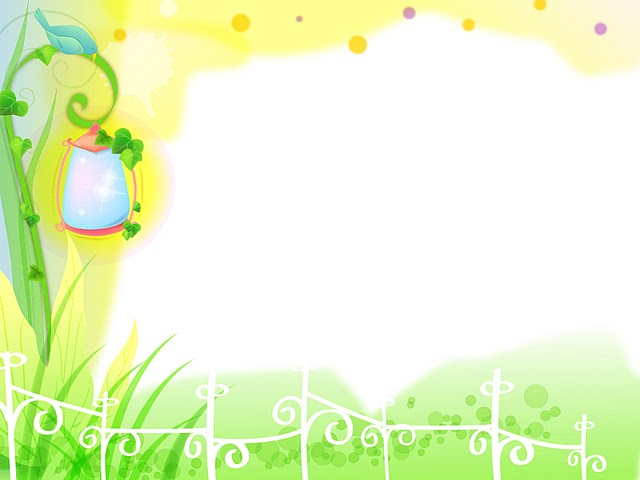 Умница!
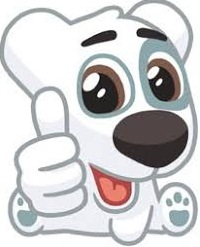